CMPE 280Web UI Design and DevelopmentApril 9 Class Meeting
Department of Computer EngineeringSan Jose State UniversitySpring 2020Instructor: Ron Mak
www.cs.sjsu.edu/~mak
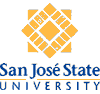 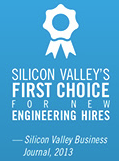 1
User Interface Design Patterns
Organization
Navigation
Page layout
List
2
Page Layout
Manipulate page attention to convey: 
meaning
sequence
points of interaction

Visual hierarchy:
What’s important?
What’s related?
3
How to Show Importance
Text sizes to show hierarchy
Text density
Background color
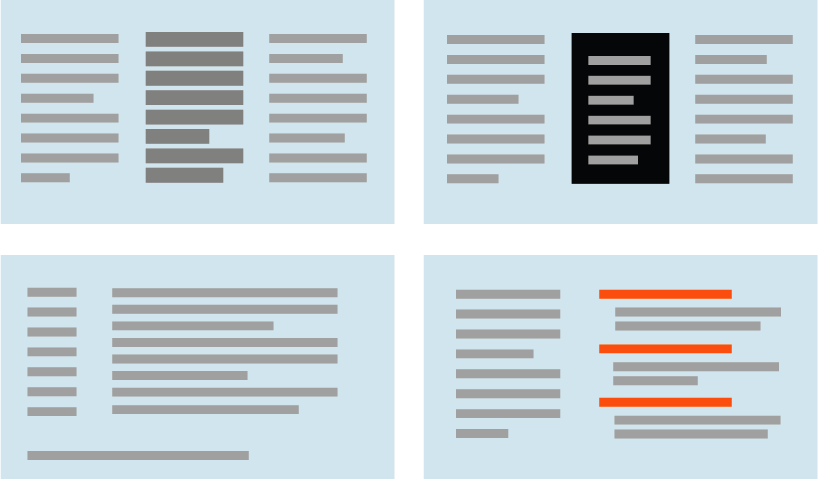 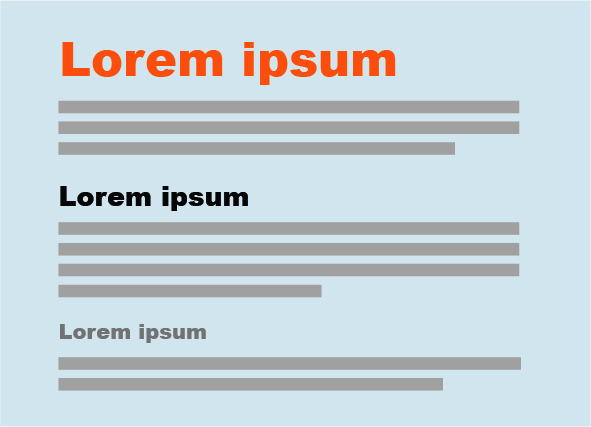 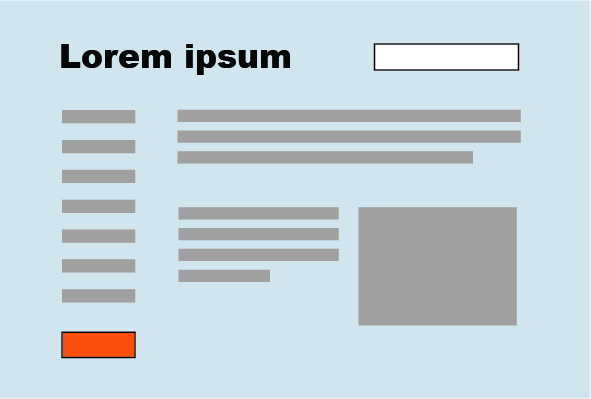 Visual rhythm
Position and size
Emphasize small items
Designing Interfaces, 2nd ed.
by Jenifer Tidwell
O’Reilly Media, 2011
4
How to Show Relationships
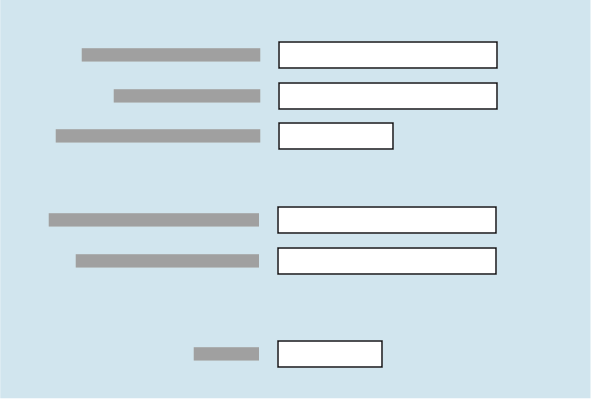 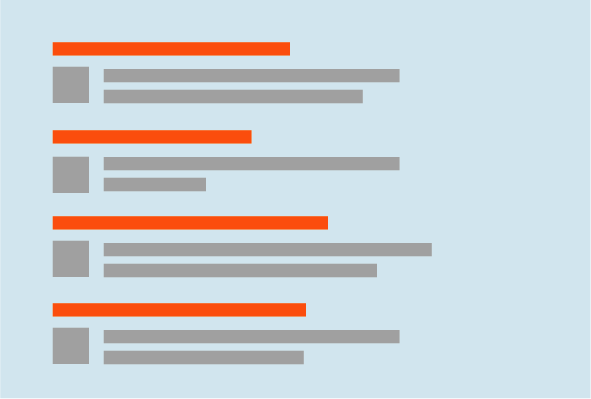 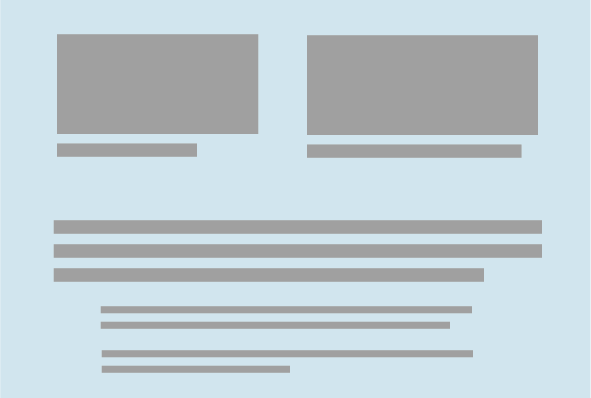 Grouped related items
List of items
Captions and comments
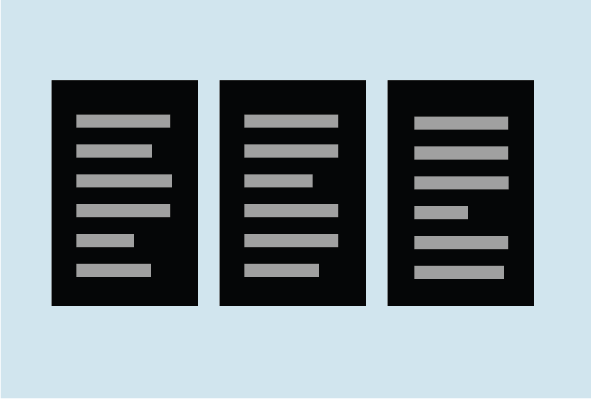 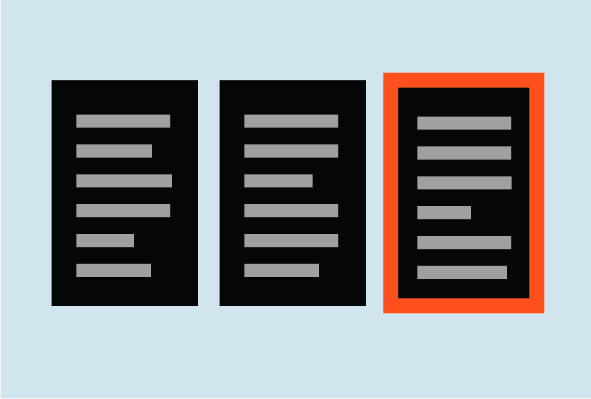 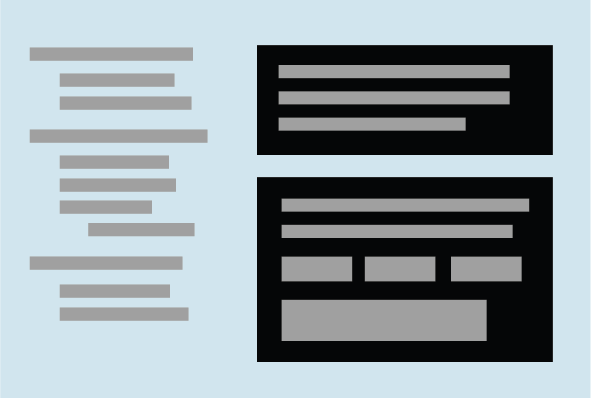 Peer items
One distinguished item
Containment
Designing Interfaces, 2nd ed.
by Jenifer Tidwell
O’Reilly Media, 2011
5
Four Gestalt Principles
gestalt: An organized whole that is perceived 
as more than the sum of its parts.
Proximity

Viewers will associate together items that are placed close together.

Similarity

Viewers will associate two things that have the same shape, size, orientation, etc.
6
Four Gestalt Principles, cont’d
gestalt: An organized whole that is perceived 
as more than the sum of its parts.
Continuity

Viewers’ eyes want to see continuous lines and curves formed by the alignment of items.

Closure

Viewers’ eyes want to see implicit simple closed forms such as rectangles.
7
Four Gestalt Principles, cont’d
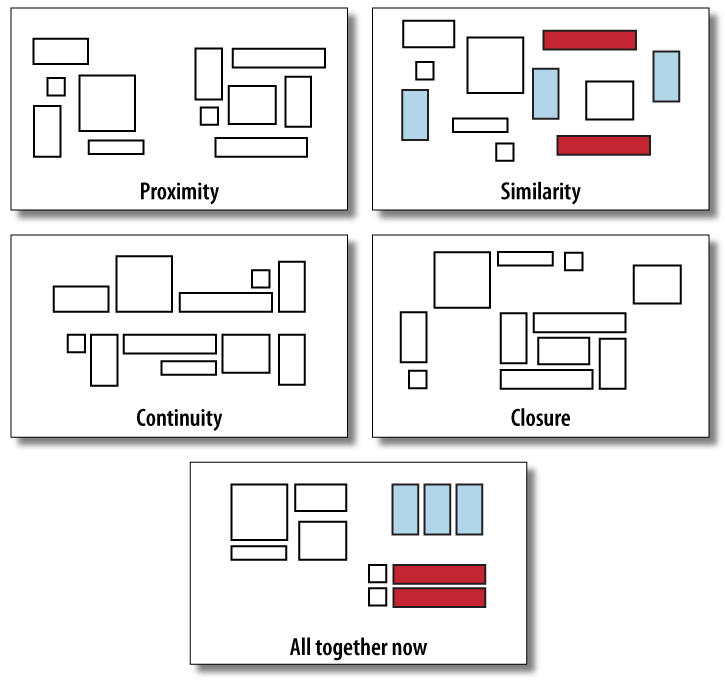 Designing Interfaces, 2nd ed.
by Jenifer Tidwell
O’Reilly Media, 2011
8
Page Layout Design Patterns
Page layout design patterns provide specific ways to incorporate the layout concepts and principles.

Solve layout problems.
9
Layout: Visual Framework
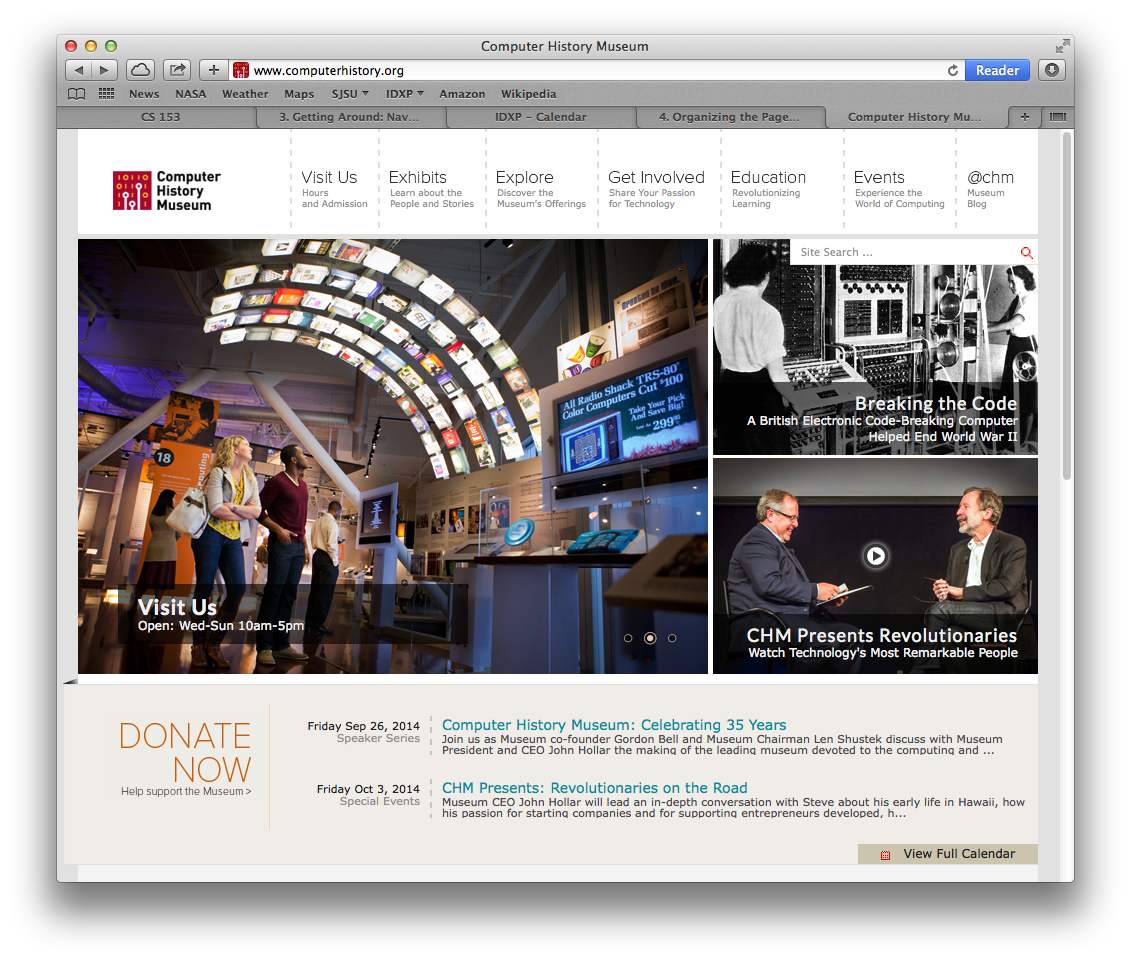 What
A common framework for all application pages but which allows flexibility to handle varying page content.

When
Designing an application with multiple pages
You want the pages to appear to belong together.

Why
Provide consistency.
Help page content stand out.
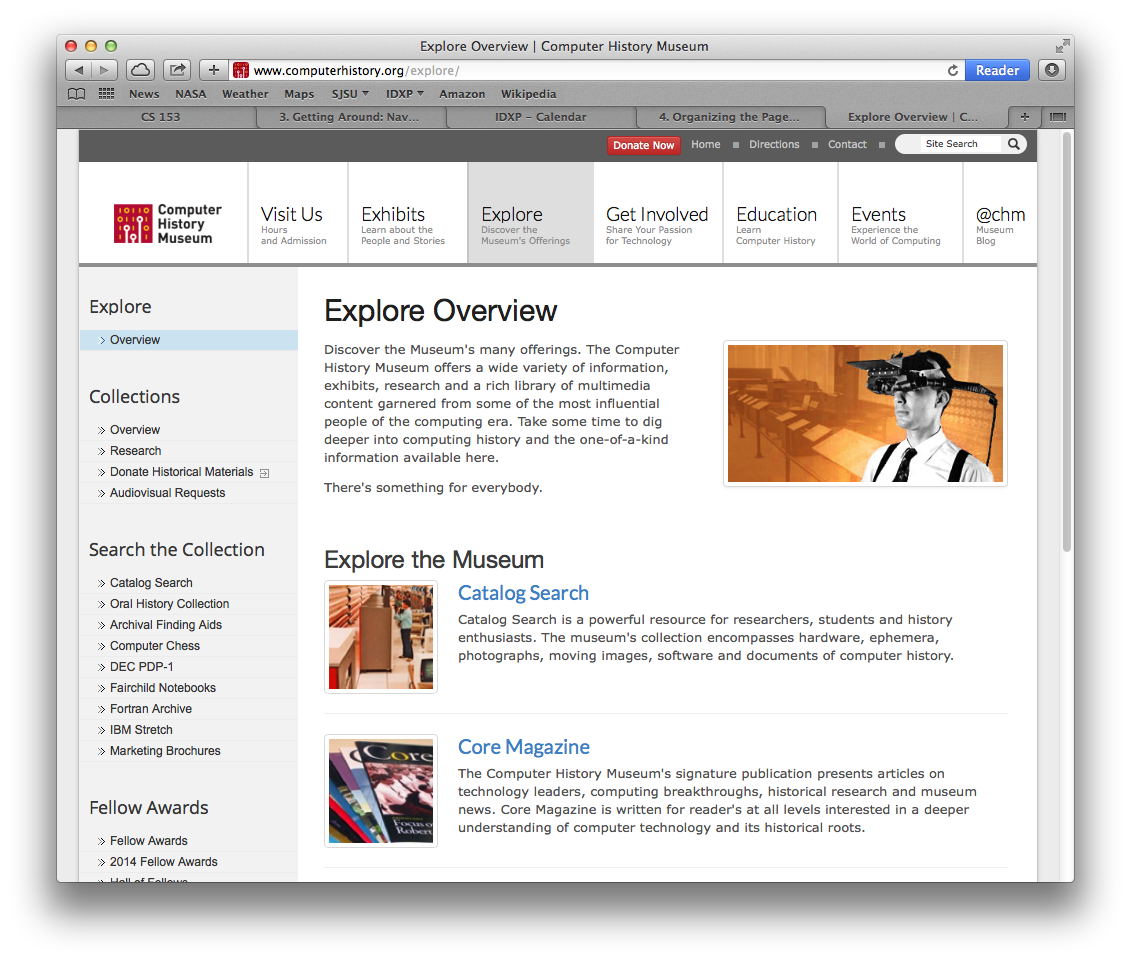 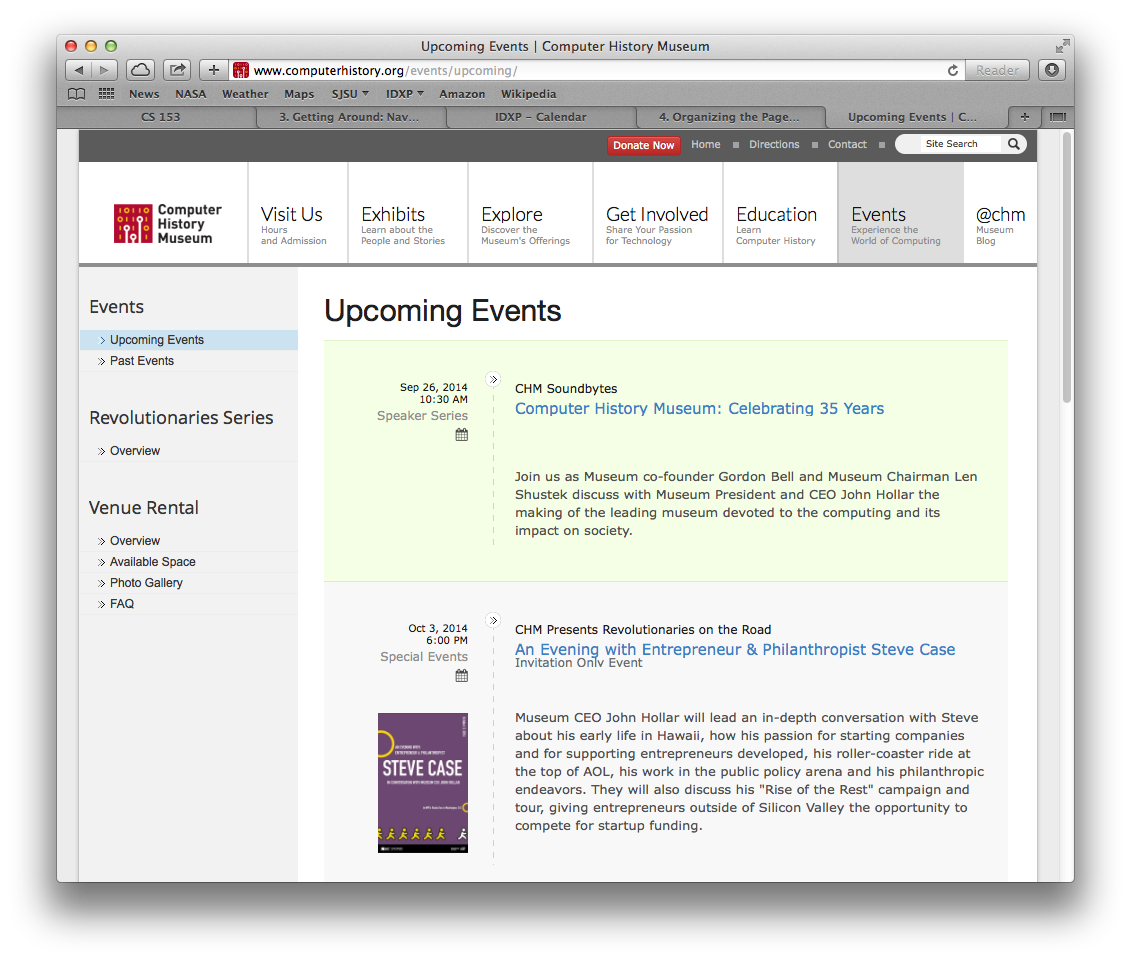 10
Layout: Center Stage
What
The most important part of the UI has the largest subsection of the page.
Secondary windows cluster around in smaller subpanels.

When
The page’s primary job is to show a single unit of information or to permit a single task.

Why
Guide the user to the most important part.
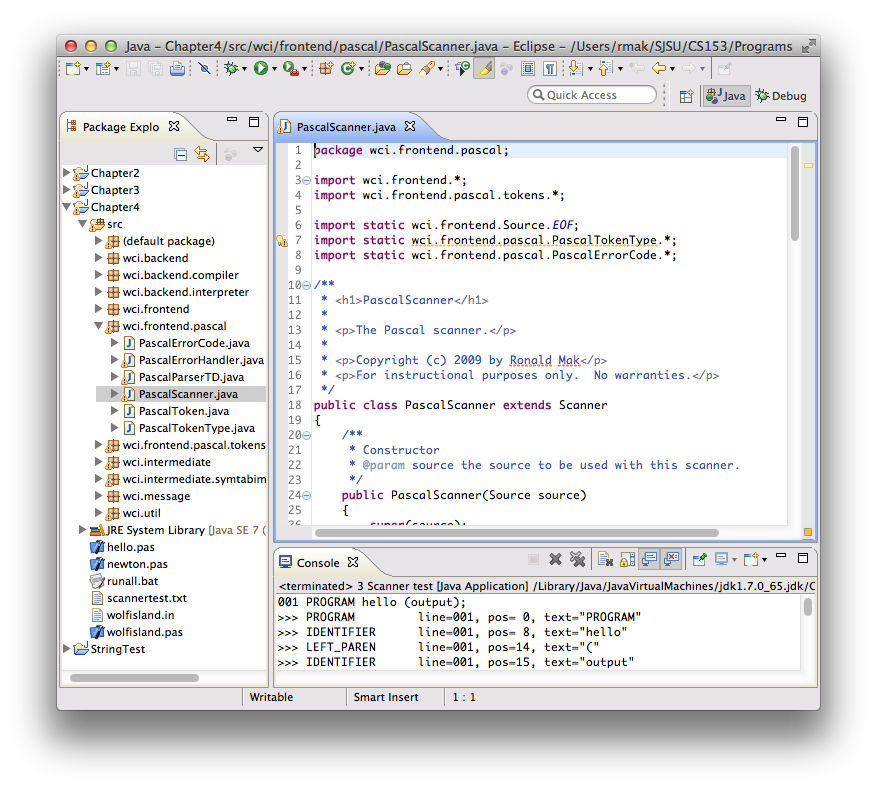 11
Layout: Grid of Equals
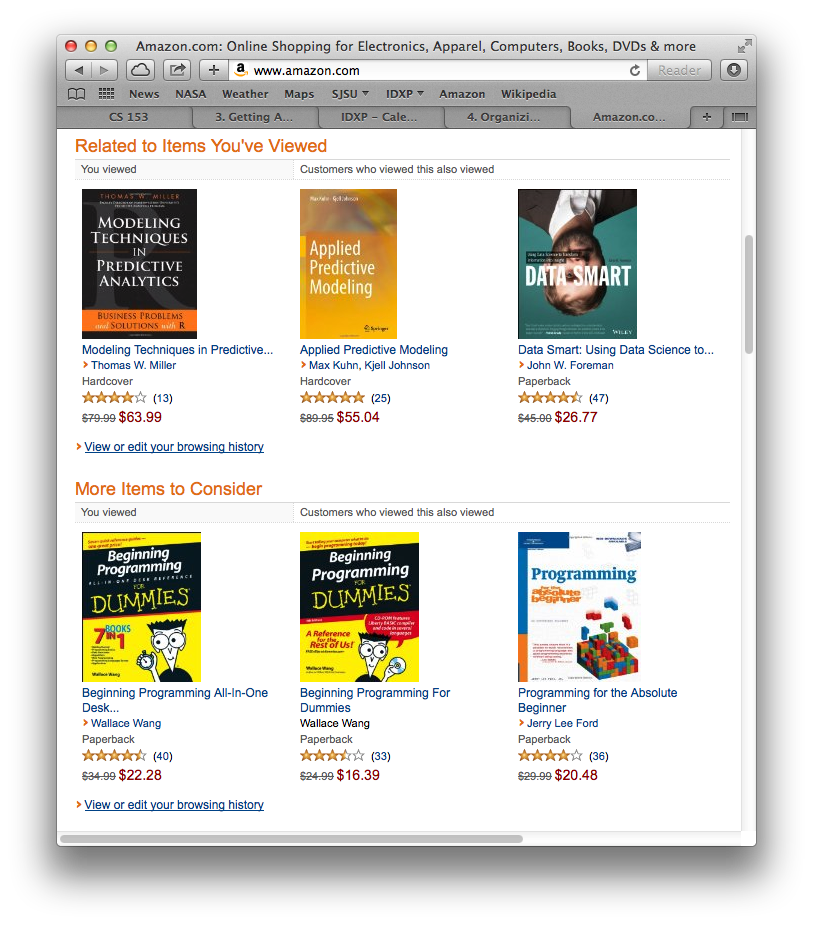 What
Arrange equally important items in a grid, each with equal visual weight.

When
Many items have similar style and importance.
Allow the user to preview.

Why
Give each item equal importance.
Tell the user the items are similar.
Neat and orderly.
12
Layout: Tiled Sections
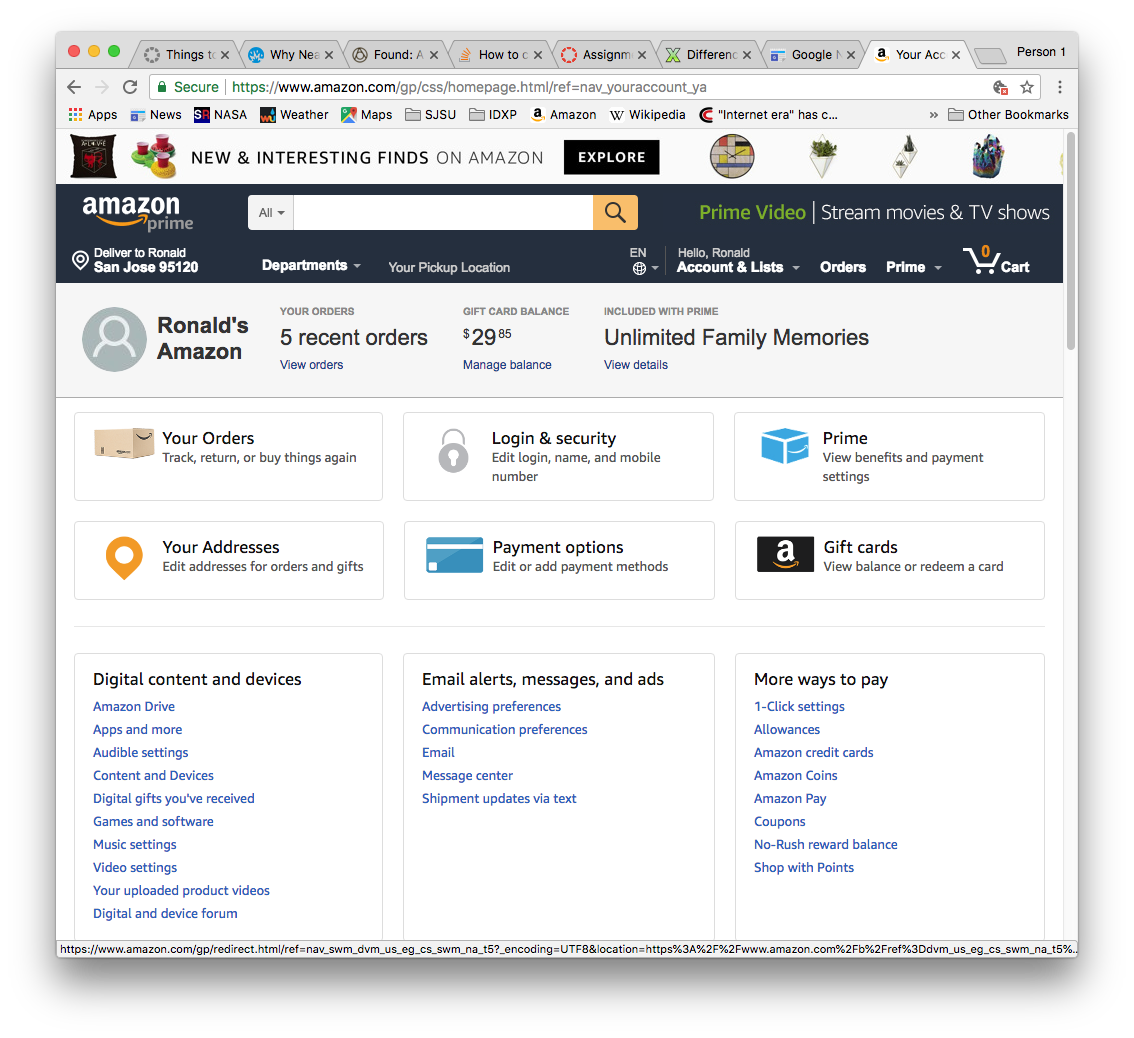 What
Visually separate sections of content.
Each section has a strong title.

When
Make the page easy to scan with grouped content.

Why
Content is structured into easily digestible chunks.
Obvious information architecture.
13
Layout: Module Tabs
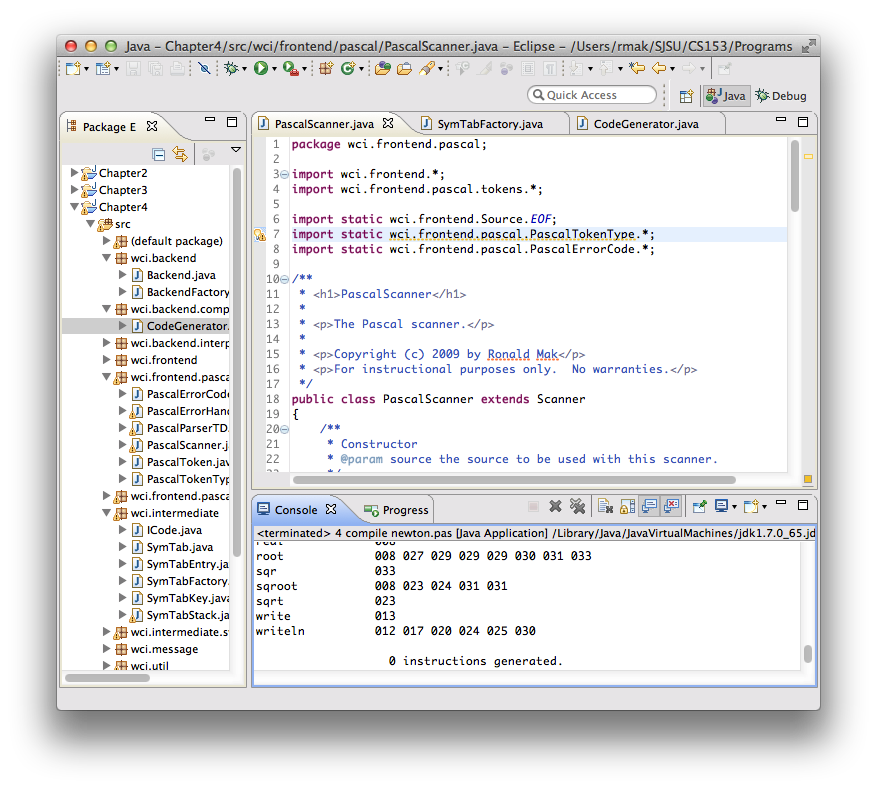 What
Put content modules into separate tabs.
Only one tab is visible at a time.

When
Multiple content types.
Users only need to see one type at a time.

Why
Tabs have a familiar physical model.
Less cluttered user interface
14
Layout: Collapsible Panel
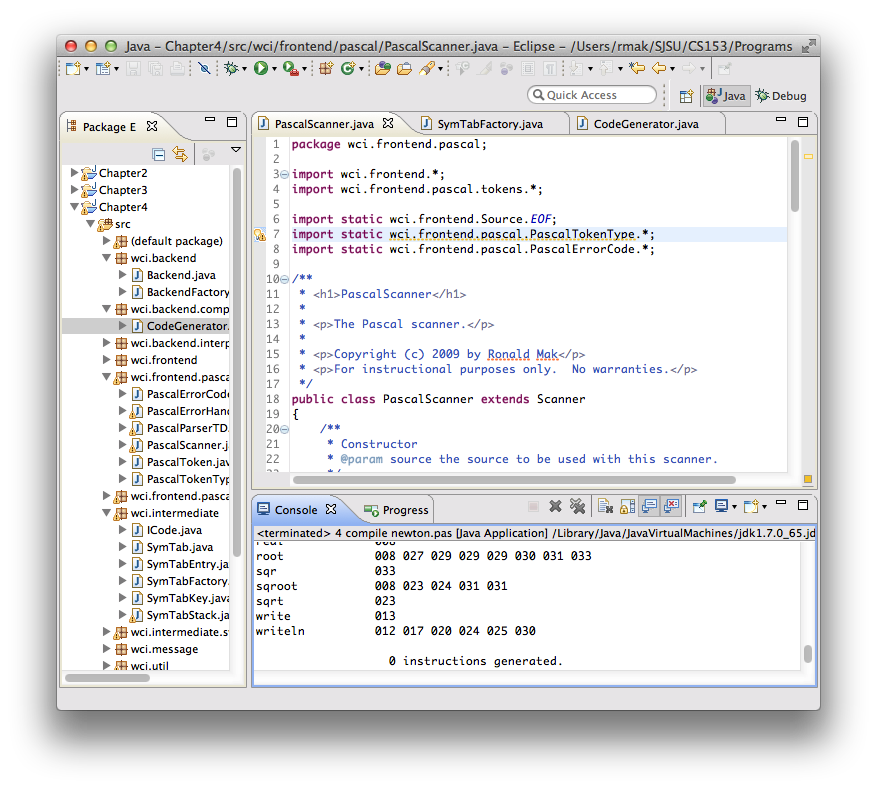 What
The user can open and close secondary content panels.

When
Not enough room to show all content panels.
Different users have different needs.

Why
Allow the user to choose what to see.
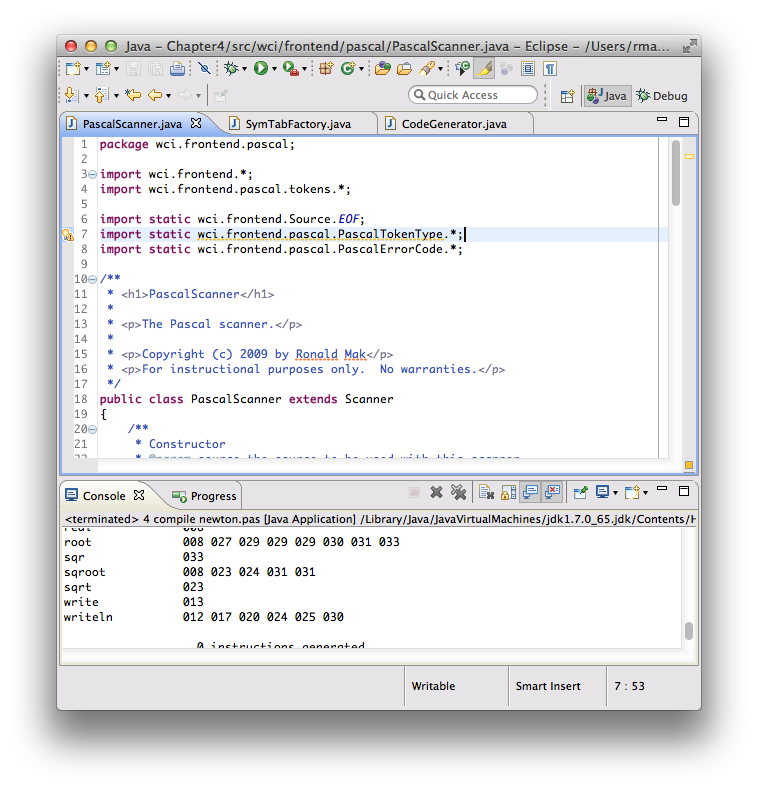 15
Layout: Movable Panels
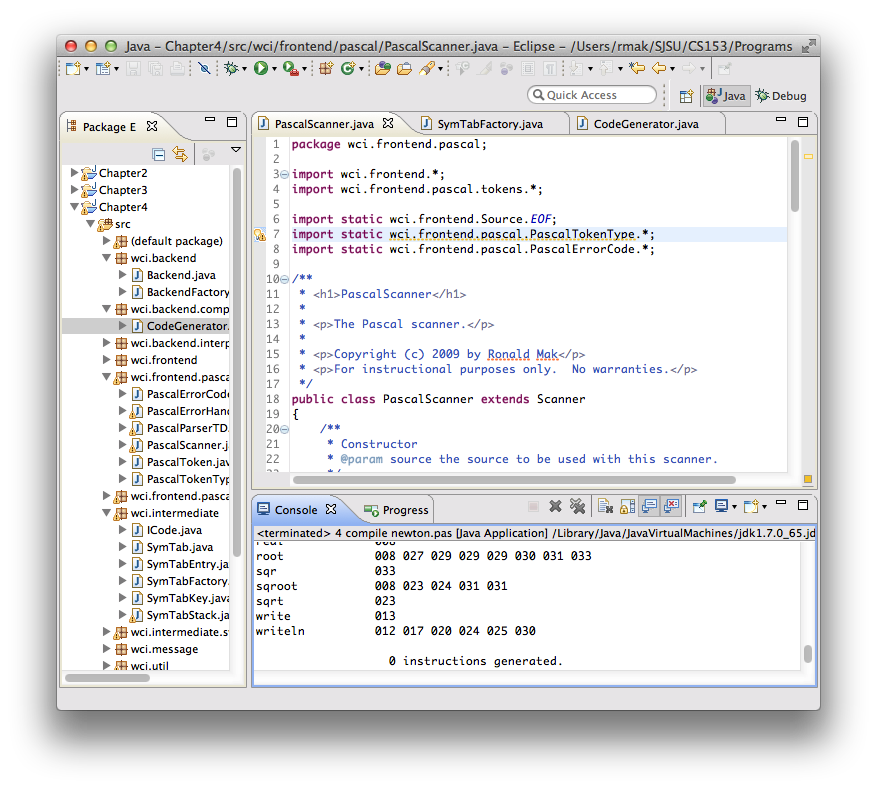 What
The user can rearrange content panels.

When
Different arrangements for different purposes
Different users have different needs.

Why
Allow the user to arrange the panels to suit his or her needs and preferences.
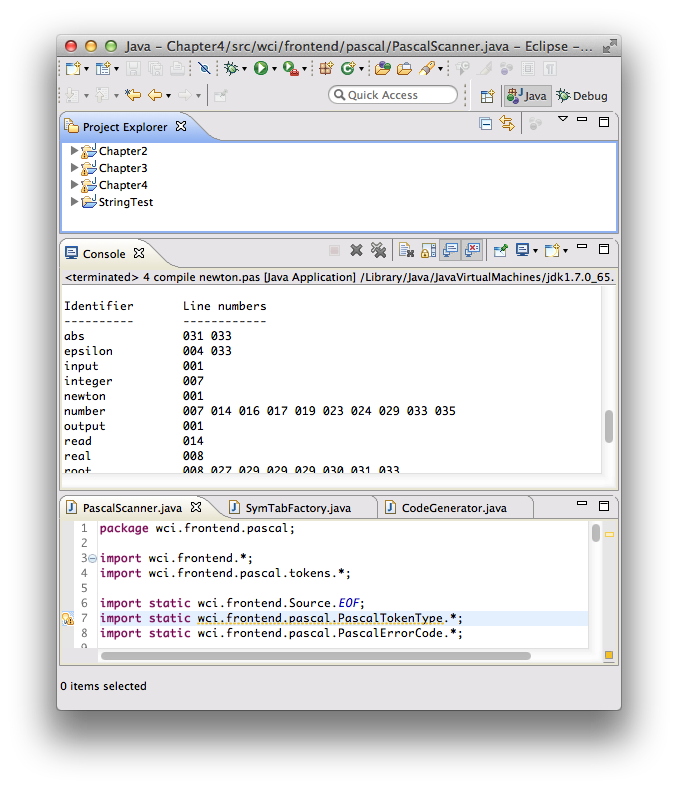 16
Layout: Left-Right Alignment
What
A two-column arrangement.
Right-aligned labels on the left.
Left-aligned items on the right.

When
An input form or any other set of labeled items.

Why
Neat with strong perceptual grouping.
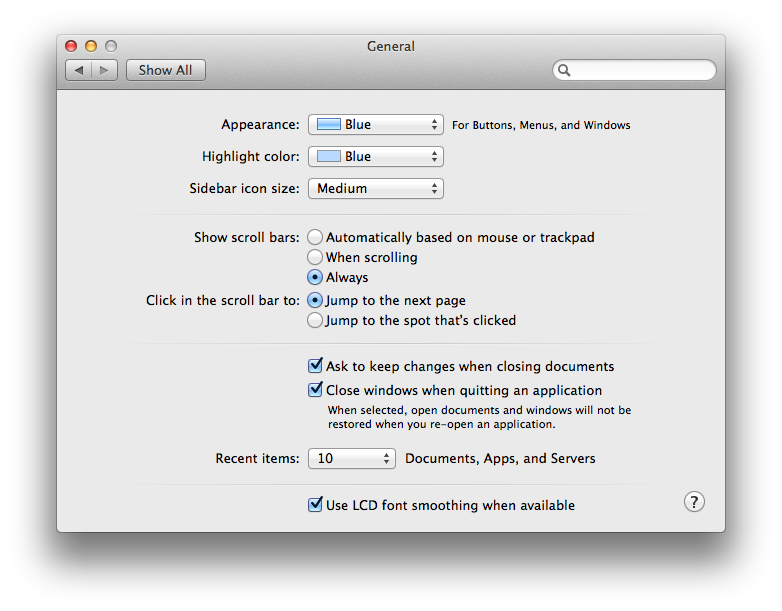 17
Layout: Responsive Enabling
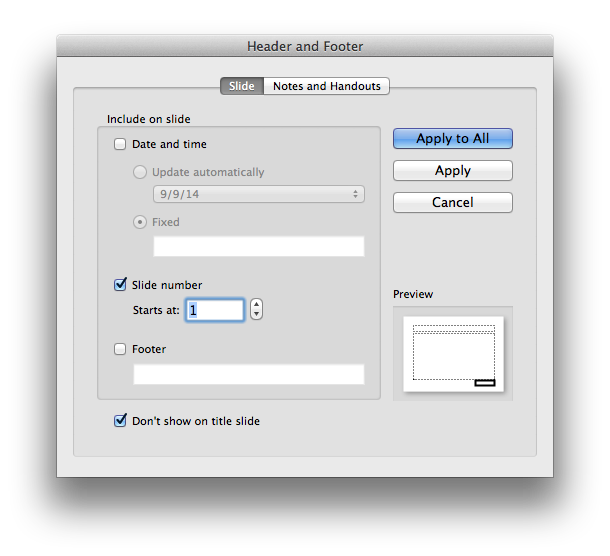 What
Progressively enable UI components as the user selects options.

When
Lead a user through a complex task step by step.
The user can easily change his or her mind.

Why
The user can see all the options.
Only the required options are enabled.
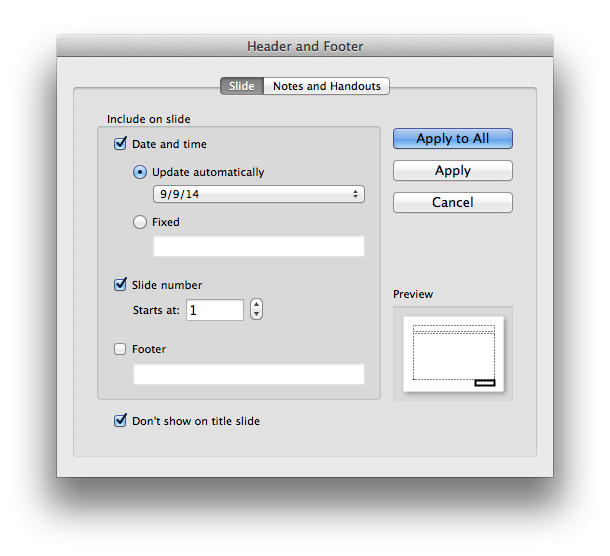 18
Layout: Self-Adjusting Layout
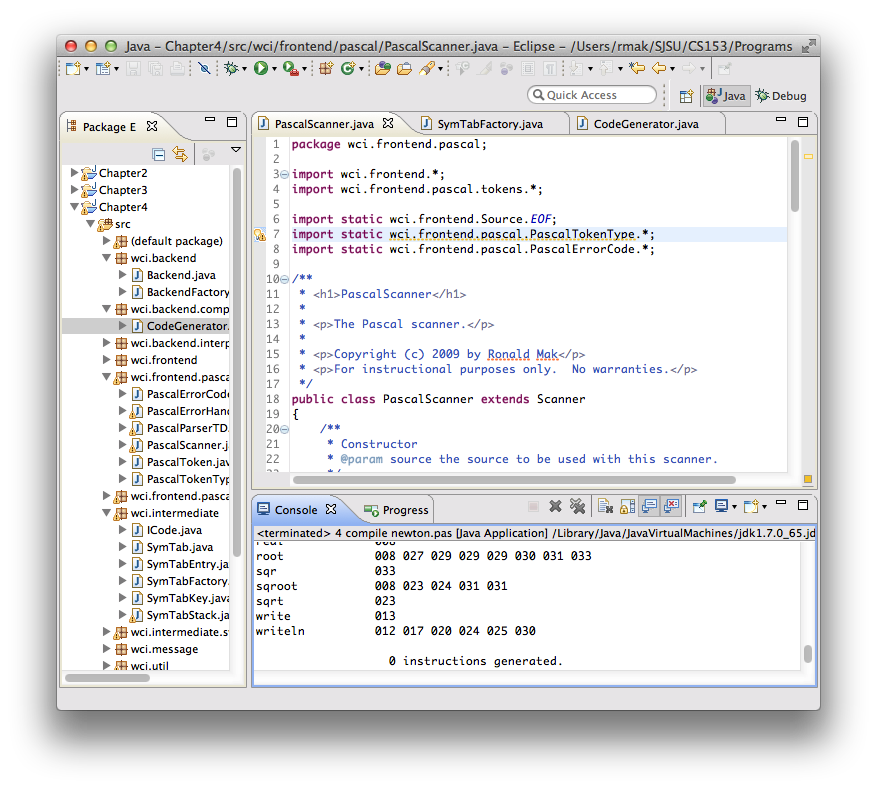 What
The page contents automatically resize to maintain the same arrangement for a different window size and aspect ratio.

When
Users can resize windows as desired.

Why
Users choose window sizes and aspect ratios unpredictably.
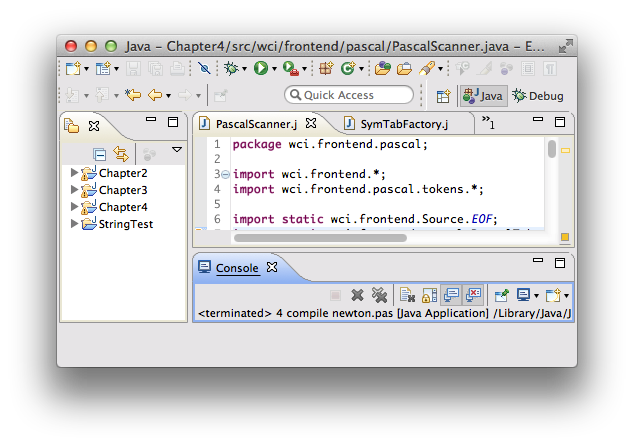 19
Data Analysis
We have too much information.
False! 
Data represents a wealth of potential.

We don’t know how to make the best use of the data.
True!
Today’s software tools can assist us in doing data analysis.
The tools’ effectiveness depend on how skilled we are in using them.
20
Data Analysis, cont’d
Analysis: Take things apart to understand them.

Data analysis: Make sense of data.
Meanings reside in data.

Take the data apart to understand relationships among the parts.
How does this part relate to that part?
Are they similar or different?
How are they changing?
Does one part’s change cause another part to change?
21
Data Analysis, cont’d
Wrong:




Correct:
Data Analysis
Tool
Data
Decisions
Data Analysis
Tool
Data Visualization
Data
Decisions
22
Stages of Data Analytics
See what’s happening now.
Descriptive analytics
Understand why it’s happening.
Diagnostic analytics
Predict what is likely to happen in the future.
Create opportunities 
Prevent problems
Determine what actions will cause this future.
Predictive analytics
Help with decision-making.
Prescriptive analytics
23
Become Acquainted with a Data Set
Ways to become acquainted with a data set for the first time.

See the paper:http://www.perceptualedge.com/articles/visual_business_intelligence/exploratory_vistas.pdf
24
Traits of Meaningful Data
High volume
More data increases the chance we’ll find what we need or see something interesting.

Historical
Make sense of the present by seeing patterns from the past.

Consistent
Keep the data consistent despite changes over time.
Adjust the data as necessary to current definitions.
25
Traits of Meaningful Data, cont’d
Multivariate
The more variables we have when trying to make sense of data, the richer the opportunities for discovery.

Atomic
Able to drill down to the lowest level of detail.
Don’t omit details when storing data.

Clean
“Garbage in, garbage out”.
Information that is accurate, complete, and error-free.
26
Traits of Meaningful Data, cont’d
Clear
Not cryptic.
Expressed in familiar terms.

Dimensionally structured
Dimensions and measures (facts).
Dimensions are categorical data.
Examples: departments, regions, products, time
Measures are quantitative data.
Examples: sales, profits, revenue, expenses
In other words, facts.
27
Traits of Meaningful Data, cont’d
Richly segmented
Segmented into meaningful groups.
Examples: geographic regions, product categories

Known pedigree
How did the data come to be.
Where did it came from.
How was it calculated.
28
Data Visualization
29
Tools for Creating Data Visualizations
Highcharts
JavaScript library to create interactive web charts.
Free: http://www.highcharts.com/products/highcharts 

D3.js
JavaScript library for manipulating documents based on data.
HTML, SVG, and CSS
Allows great control over the visual result.
Free: https://github.com/mbostock/d3/releases/download/v3.4.13/d3.zip
30
Tools for Creating Data Visualizations, cont’d
Google Charts
Rich gallery of interactive charts and data tools.
Free: https://developers.google.com/chart 

Tableau Public
Create data visualizations for the web.
Choose from a palette of visual widgets.
Free: http://www.tableausoftware.com/products/public
31
The Classic Data Visualization
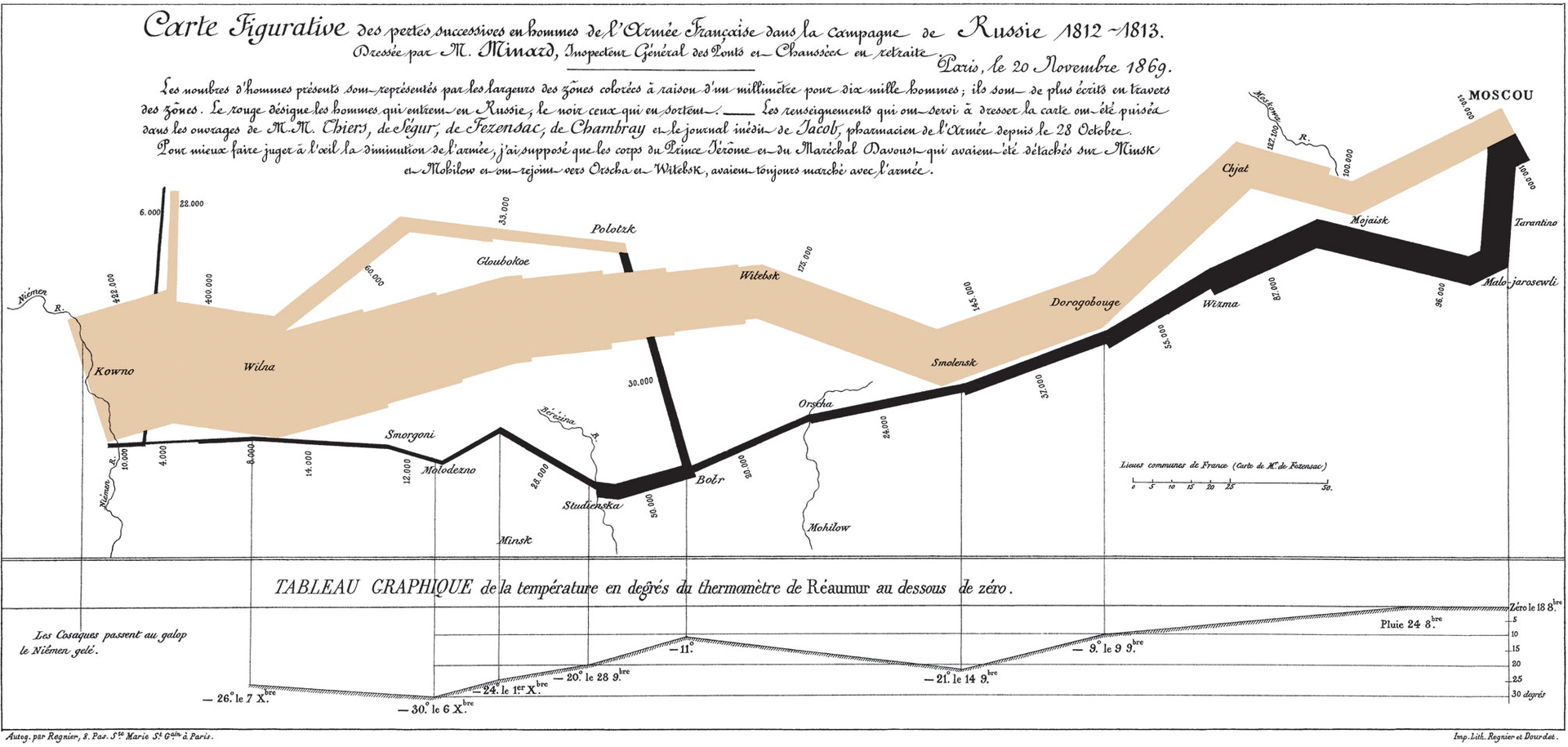 Chart by Charles Minard made in 1869 of the French troops during Napoleon’s disastrous Russian Campaign, 1812-1813
32
http://en.wikipedia.org/wiki/Charles_Joseph_Minard#mediaviewer/File:Minard.png
Prerequisites for a Successful Data Analyst
Interested
You must care about the data.
Sense that what you do is important and valuable.

Curious
Enjoy figuring things out.
Wonder how things work or why they happen.
Crave information.

Self-motivated
Don’t need to be told what to do.
33
Prerequisites, cont’d
Open-minded and flexible
Willingness to accept what you find.
Willingness to discover that you are wrong.

Imaginative
Creativity to navigate unknown territories.
Repeatedly ask “what if I try this?”

Skeptical
Never be entirely sure of the data or the methods.
Be willing to look from a different perspective.
34
Prerequisites, cont’d
Aware of what’s worthwhile
Have priorities.
Not all data is equally valuable.

Methodical
Repeat known successful processes until the goal is reached.

Capable of spotting patterns
Discern patterns of meaning within visual representations of data.
Spot meaningful patterns and ignore the rest.
35
Prerequisites, cont’d
Analytical
Recognize the individual parts of something complex and how the parts relate to one another.

Synthetical
Look at pieces and see how they may fit together.
See the big picture.

Familiar with data
Understand the rules and meanings of data.

Skilled in the practices of data analysis
36
Visual Perception
Our eyes are drawn to familiar patterns.
We see what we know and expect.
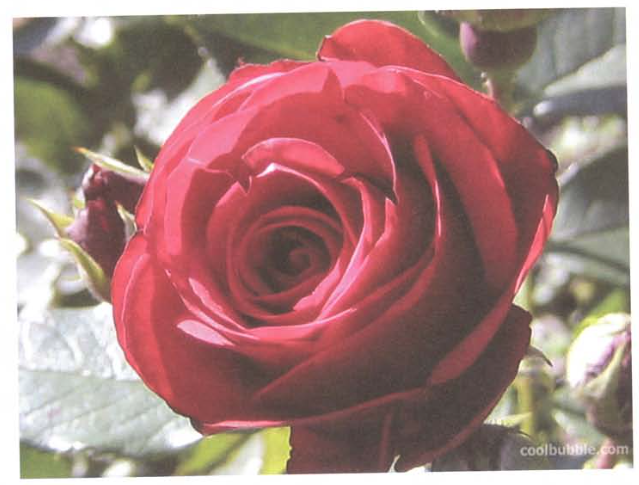 Can you see
the dolphin?
37
Now You See It
by Stephen Few
Analytics Press, 2009
Visual Perception, cont’d
Memory plays an important role in cognition.
Working memory is extremely limited.
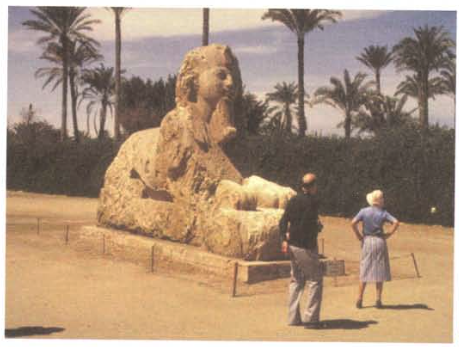 38
Now You See It
by Stephen Few
Analytics Press, 2009
Visual Perception, cont’d
Working memory is extremely limited, cont’d.
What changed?
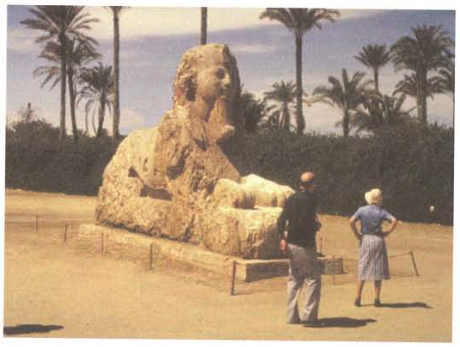 39
Now You See It
by Stephen Few
Analytics Press, 2009
User Interface Design Patterns
Organization
Navigation
Page layout
List
40
Why Display Lists of Items?
Get an overview of all items
Browse item by item
Search for a specific item
Sort and filter items
Rearrange, add, delete, or re-categorize items
41
Information Architecture for Lists
Length of the list
Order of the items
Item grouping
Item types
User interaction with the list
Dynamic behavior of the list
42
Questions about Displaying Lists
How to show the details of an item that the user selected from a list?

How to display a list that has graphical items?

How to manage a very long list?

How to display list that is organized into categories or hierarchies?
43
Lists: Two-Panel Selector
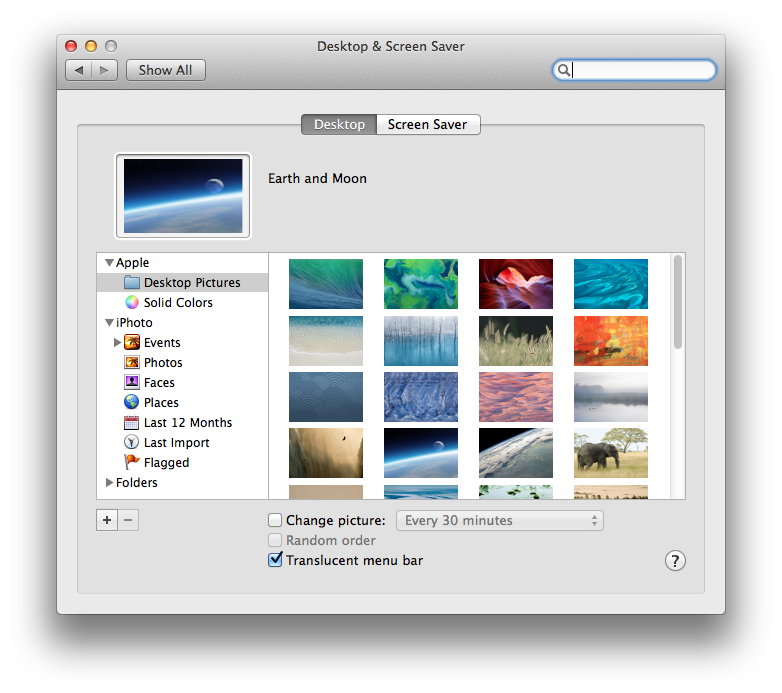 What
Two panels side-by-side.
First panel show a list of selectable items.
Second panel shows the selected item’s content.

When
Show the entire list of items.
Each item has content.

Why
Reduced physical effort.
Reduced visual cognitive load.
Less user memory burden.
44
Lists: One-Window Drilldown
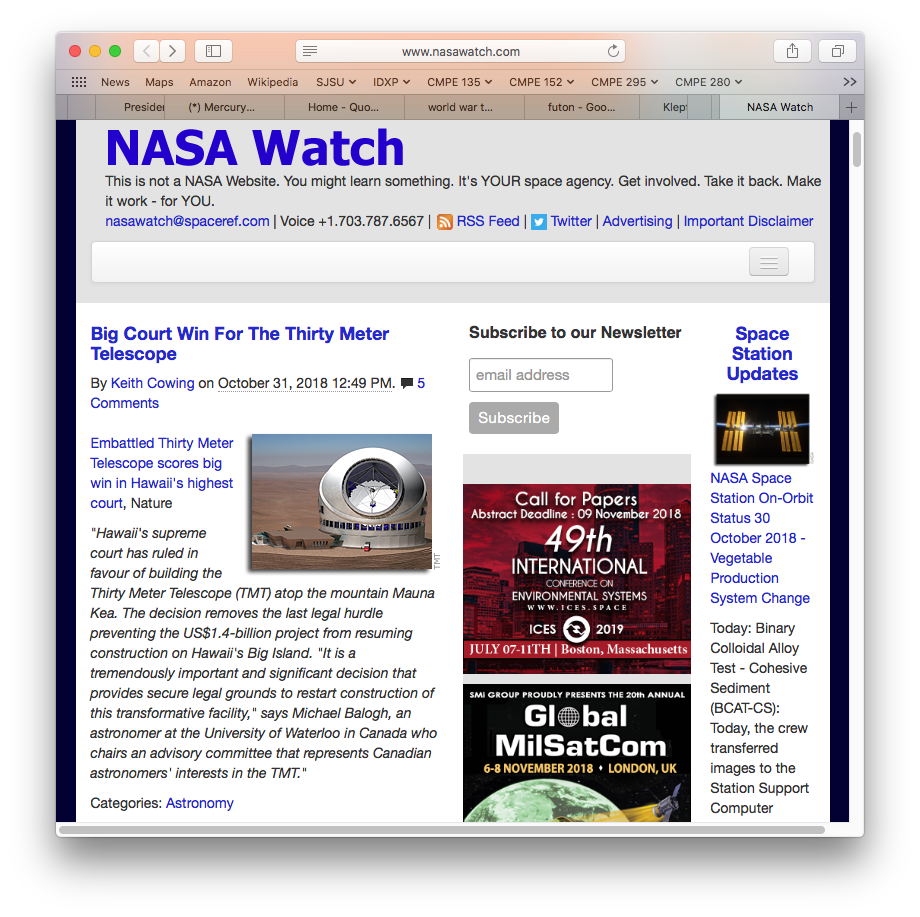 What
A list of selectable items in a single window.
When the user selects an item, replace the list with the item details.
When
Each item has content.
Limited available space.
Large list and large content.

Why
Only option when space is tight.
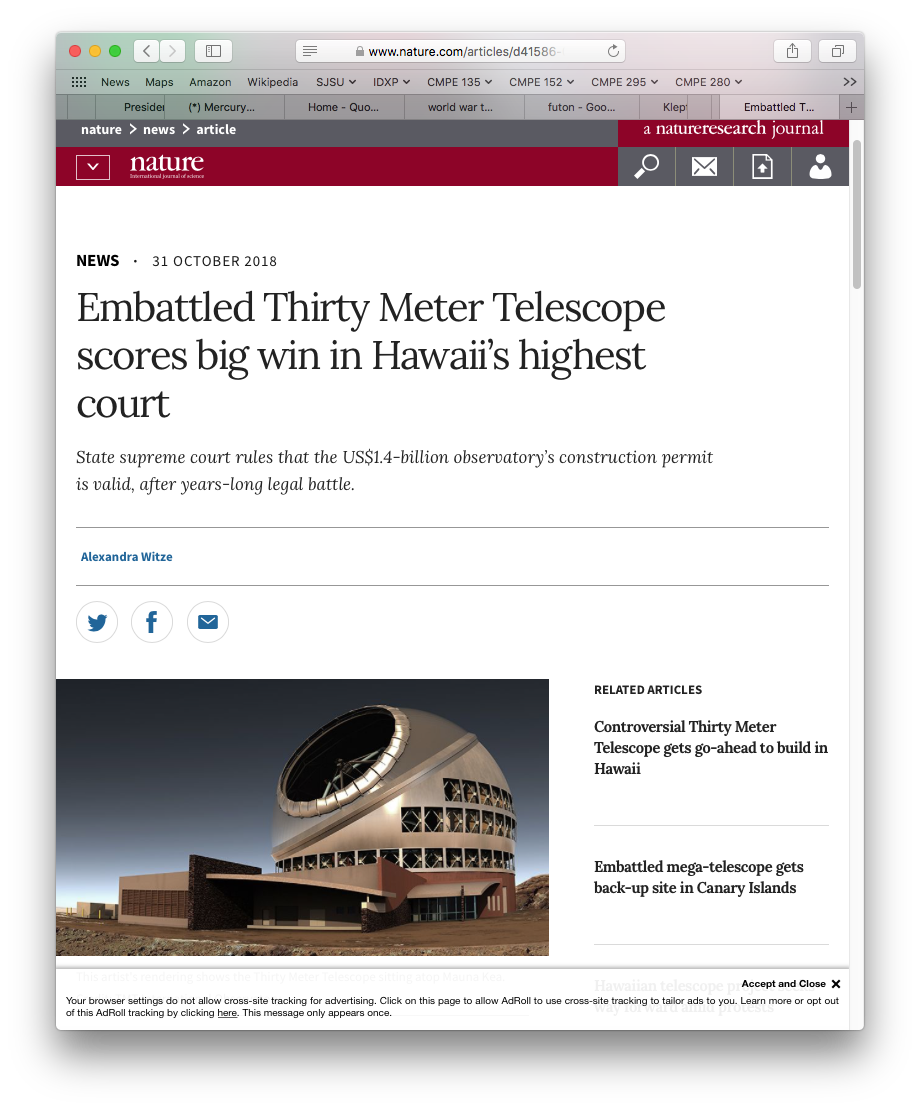 45
Lists: List Inlay
What
Display a list of items as a column.
When the user selects an item, show the item details in place within the list.
The user can independently open and close item details.

When
Each item has a small amount of content.
Insufficient space to show all the items’ contents.

Why
User can choose what to view.
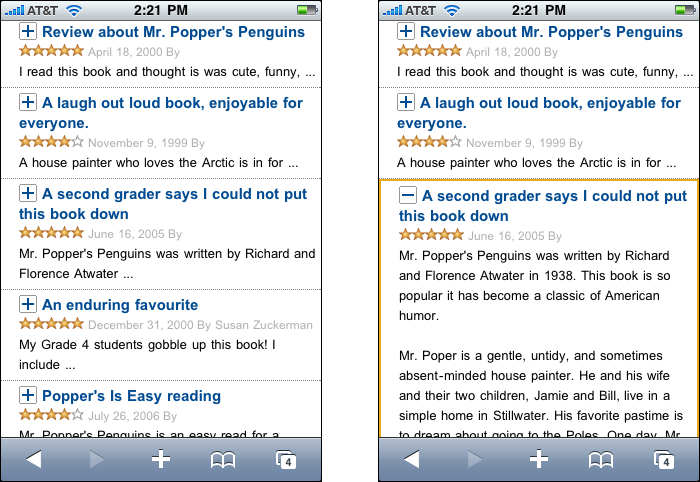 Designing Interfaces, 2nd ed.
by Jenifer Tidwell
O’Reilly Media, 2011
46
Lists: Thumbnail Grid
What
Arrange a list of items as a grid of thumbnail images.
Each thumbnail is labeled.
Show the larger sized content of a selected item.

When
Items have content representable and recognizable in a smaller format.

Why
Attractive way to display a large list of items.
Thumbnails are easy targets.
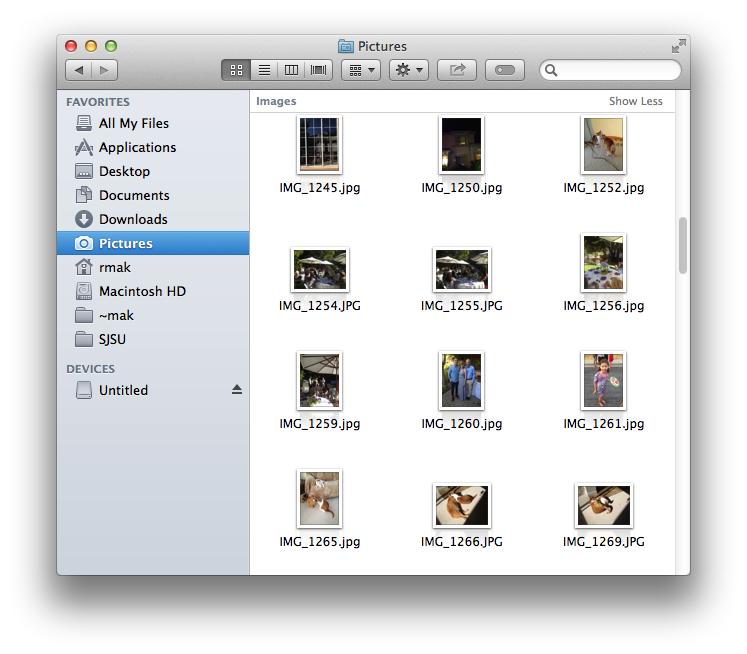 47
Lists: Carousel
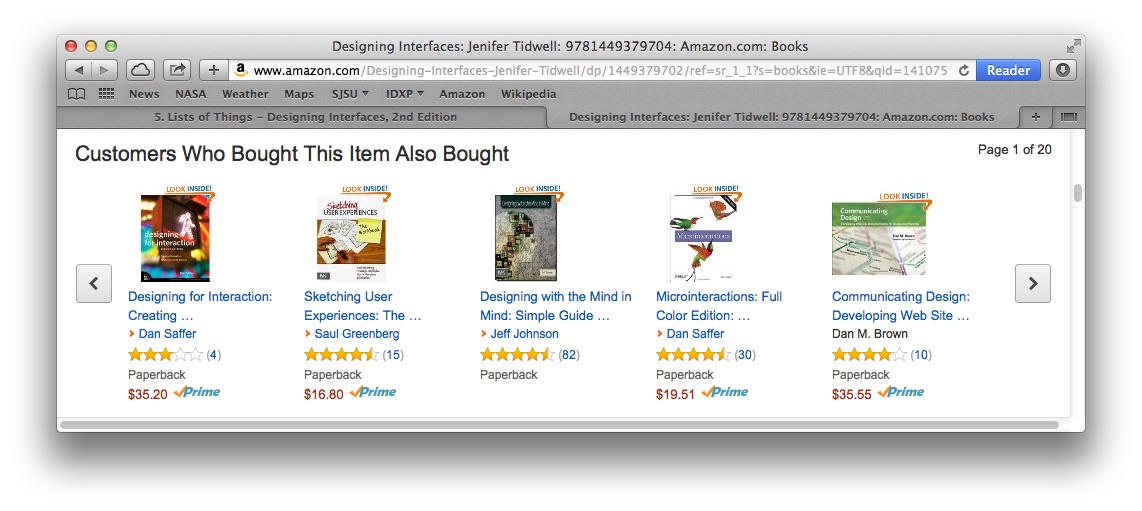 What
List items arranged in a scrollable horizontal strip.

When
Insufficient space for a thumbnail grid.

Why
Encourage users to scroll and browse.
48
Lists: Striped Rows
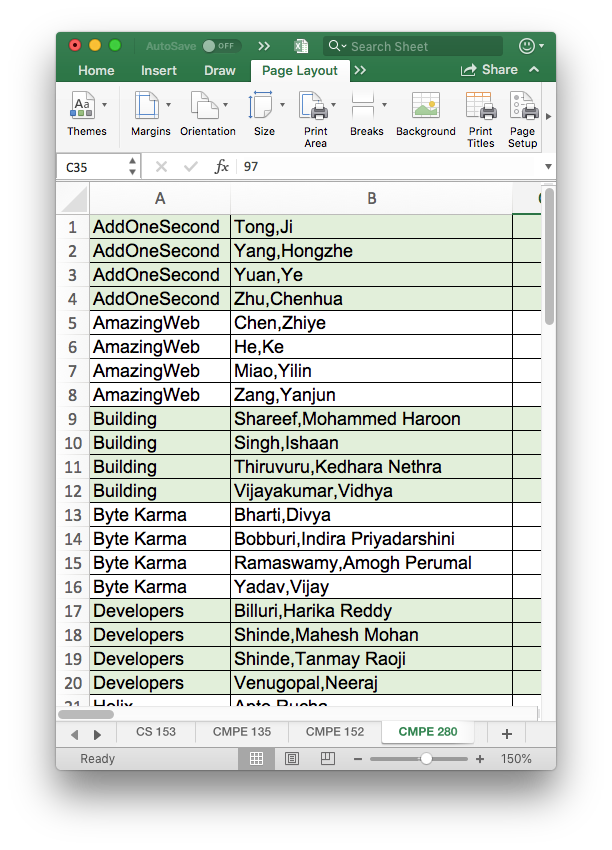 What
Table rows are striped with alternating colors.

When
Need to group rows.

Why
Easy to see groups.
Easy for a user’s eyes to track row contents from left to right.
49
Lists: Pagination
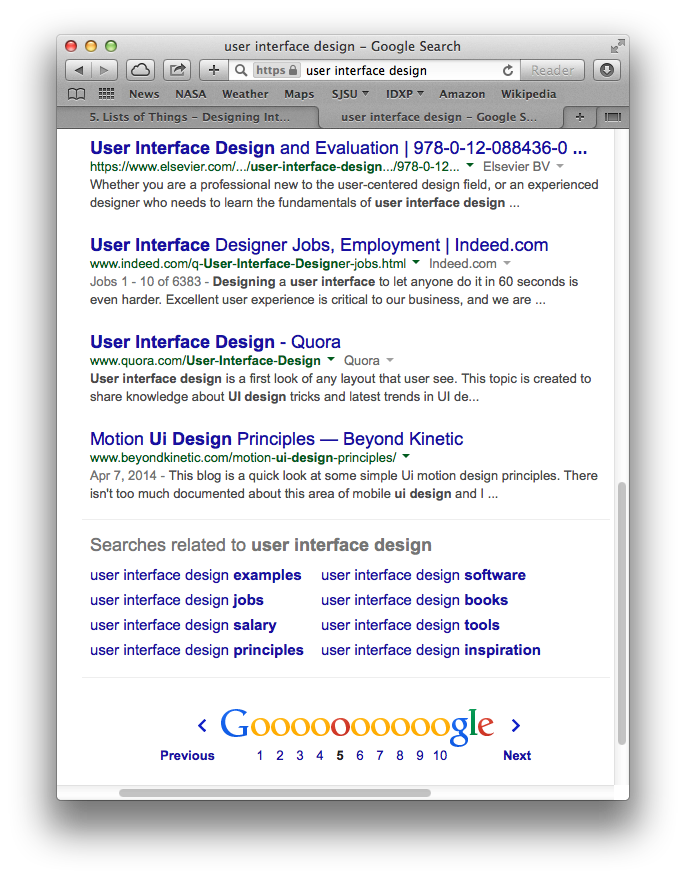 What
Break a long list into pages.
Display one page at a time.
Navigation controls: first, last, next, previous.

When
A very long list of items.
Too much time to load and render the entire list all at once.

Why
Break the list into manageable chunks.
The paging metaphor is well known.
50
Lists: Jump to Item
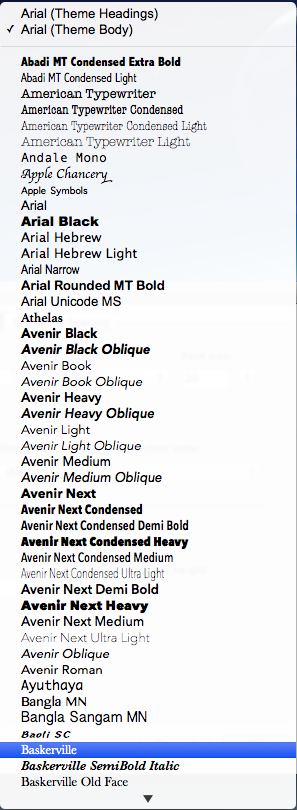 What
A scrollable list of text items.
When the user starts to type the text content of an item, jump to that item and select it.

When
A long list of text items.
Only a portion of the list is visible.
Scrolling may be tedious

Why
User already knows what to look for.
Quick and direct access by the user.
Takes advantage of the computer’s fast searching.
User 
types
“Bas”
51
Lists: Alphabet Scroller
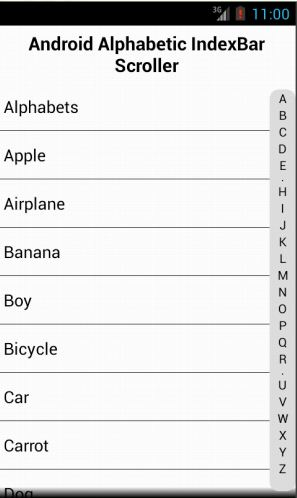 What
An alphabetized list.
Display the letters of the alphabet.
Users can select a letter to jump-scroll to the part of the list that begins with the selected letter.

When
Users are searching for an item in an alphabetized list.

Why
Users don’t have to scroll sequentially through the list from the beginning.
Selecting a letter takes a user close to where the desired item is located.
52
http://www.codeproject.com/Tips/548592/Android-Alphabetic-IndexBar-Scroller
Lists: Cascading Lists
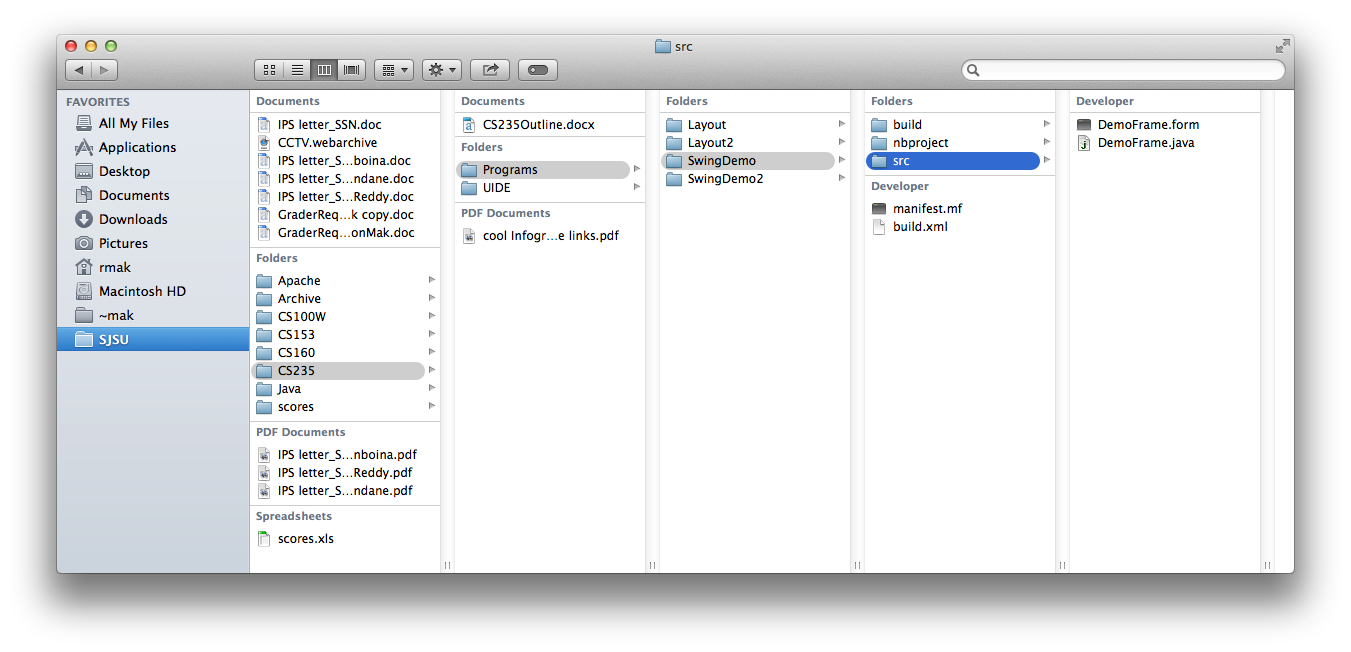 What
Display a hierarchy of selectable listsat each level.
Select an item todisplay that item’schildren in the next list.

When
A list of items arranged in a possibly deep hierarchy.

Why
Display more of the hierarchy be spreading it out over several lists.
The user can more easily keep track of which level she’s on.
53
Lists: Tree Table
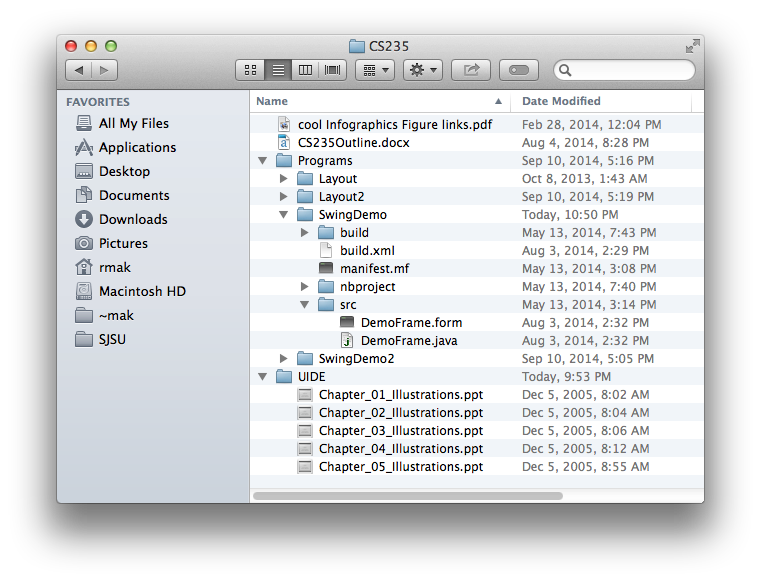 What
Display items in a single column.
Use an outline structure to show hierarchy.
Users can expand or collapse items independently.

When
A list of items arranged in a possibly deep hierarchy.

Why
Users can choose whether or not to view an item’s descendants and to what level.
54
Lists: New-Item Row
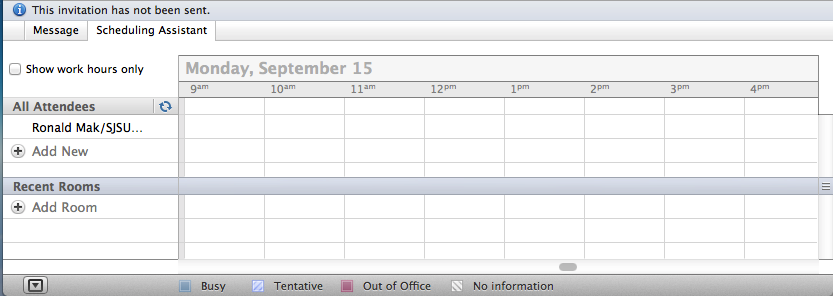 What
Use the last item of a list to create a new item in place.

When
Users need to create new items at the end of a list.

Why
Add the new item at its final position in the list..
55